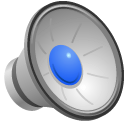 竞聘报告岗位竞聘
POWER POINT
35%
01
在此添加标题
52%
02
在此添加标题
76%
在此添加标题
03
90%
在此添加标题
04
在此添加标题
在此添加标题
04
01
单击添加详细文字说明，或复制文本黏贴自此右键只保留文字
单击添加详细文字说明，或复制文本黏贴自此右键只保留文字
添加标题
03
02
在此添加标题
在此添加标题
单击添加详细文字说明，或复制文本黏贴自此右键只保留文字
单击添加详细文字说明，或复制文本黏贴自此右键只保留文字
成功
添加标题
单击添加详细文字说明，或复制文本黏贴自此右键只保留文字
添加标题
一步一步往上爬
单击添加详细文字说明，或复制文本黏贴自此右键只保留文字
点击添加文字说明详情介绍点击添加文字说明详情介绍点击添加文字说明详情介绍点击添加文字说明详情介绍

        点击添加文字说明详情介绍点击添加文字说明详情介绍
点击添加文字说明详情介绍点击添加文字说明详情介绍
添加标题
单击添加详细文字说明，或复制文本黏贴自此右键只保留文字
添加标题
单击添加详细文字说明，或复制文本黏贴自此右键只保留文字
02
01
03
04
STEP
STEP
STEP
STEP
3
第三步
2
单击添加详细文字说明，或复制文本黏贴自此右键只保留文字
第二步
单击添加详细文字说明，或复制文本黏贴自此右键只保留文字
1
第一步
单击添加详细文字说明，或复制文本黏贴自此右键只保留文字
添加标题
添加标题
点击此处添加段落文本点击此处添加段落文本
点击此处添加段落文本点击此处添加段落文本
第一步
第二步
第三步
第四步
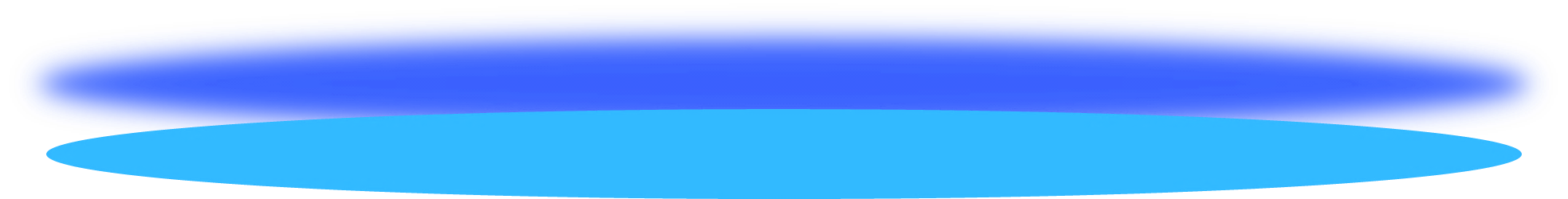 添加标题
添加标题
点击此处添加段落文本点击此处添加段落文本
点击此处添加段落文本点击此处添加段落文本
单击添加详细文字说明，或复制文本黏贴自此右键只保留文字单击添加详细文字说明，或复制文本黏贴自此右键只保留文字单击添加详细文字说明，或复制文本黏贴自此右键只保留文字
01
添加标题
单击添加详细文字说明，或复制文本黏贴自此右键只保留文字单击添加详细文字说明，或复制文本黏贴自此右键只保留文字单击添加详细文字说明，或复制文本黏贴自此右键只保留文字
02
添加标题
03
添加标题
单击添加详细文字说明，或复制文本黏贴自此右键只保留文字单击添加详细文字说明，或复制文本黏贴自此右键只保留文字单击添加详细文字说明，或复制文本黏贴自此右键只保留文字
添加标题
添加标题
01
06
单击添加详细文字说明，或复制文本黏贴自此右键只保留文字
单击添加详细文字说明，或复制文本黏贴自此右键只保留文字
添加标题
添加标题
05
02
单击添加详细文字说明，或复制文本黏贴自此右键只保留文字
单击添加详细文字说明，或复制文本黏贴自此右键只保留文字
添加标题
添加标题
04
03
单击添加详细文字说明，或复制文本黏贴自此右键只保留文字
单击添加详细文字说明，或复制文本黏贴自此右键只保留文字
添加标题
添加标题
点击添加文字说明详情介绍点击添加文字说明详情介绍
点击添加文字说明详情介绍点击添加文字说明详情介绍
点击此处
添加标题
添加标题
点击添加文字说明详情介绍点击添加文字说明详情介绍
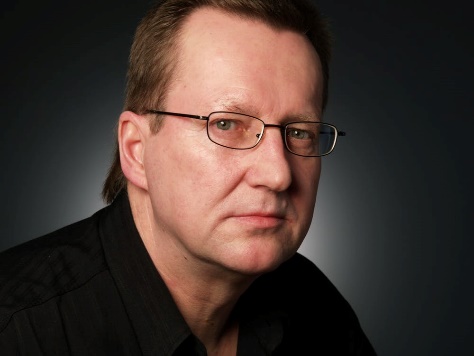 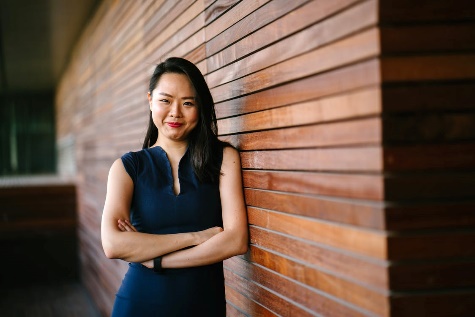 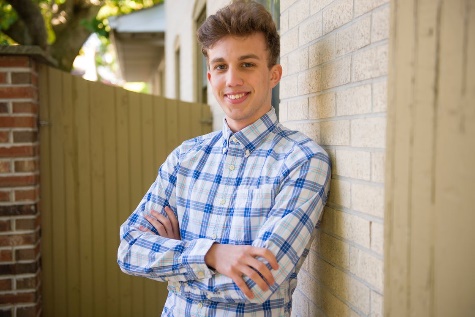 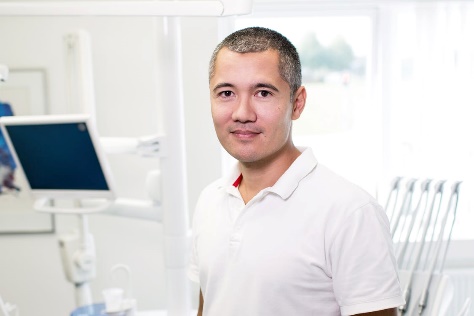 输入待用名
输入待用名
输入待用名
输入待用名
点击添加文字说明详情介绍点击添加文字说明详情介绍点击添加文字文字说明详情介绍
点击添加文字说明详情介绍点击添加文字说明详情介绍点击添加文字文字说明详情介绍
点击添加文字说明详情介绍点击添加文字说明详情介绍点击添加文字文字说明详情介绍
点击添加文字说明详情介绍点击添加文字说明详情介绍点击添加文字文字说明详情介绍
添加标题
点击添加文字说明详情介绍
添加标题
添加标题
100%
点击添加文字说明详情介绍
点击添加文字说明详情介绍
添加标题
添加标题
80%
90%
点击添加文字说明详情介绍
点击添加文字说明详情介绍
90%
70%
OPTION
OPTION
OPTION
OPTION
OPTION
A
B
C
D
E
标题
85%
标题
在此添加标题
75%
标题
65%
标题
点击添加文字说明详情介绍点击添加文字说明详情介绍点击添加文字说明详情介绍点击添加文字说明详情介绍

点击添加文字说明详情介绍点击添加文字说明详情介绍
点击添加文字说明详情介绍点击添加文字说明详情介绍
55%
第四季度
第三季度
第二季度
第一季度
点击添加文字说明详情介绍点击添加文字说明详情介绍点击添加文字文字说明详情介绍
01
点击添加文字说明详情介绍点击添加文字说明详情介绍点击添加文字文字说明详情介绍
02
点击添加文字说明详情介绍点击添加文字说明详情介绍点击添加文字文字说明详情介绍
03
单击添加详细文字说明，或复制文本黏贴自此右键只保留文字单击添加详细文字说明，或复制文本黏贴自此右键只保留文字单击添加详细文字说明，或复制文本黏贴自此右键只保留文字单击添加详细文字说明，或复制文本黏贴自此右键只保留文字
添加标题
点击添加文字说明详情介绍点击添加文字说明详情介绍点击添加文字文字说明详情介绍
添加标题
点击添加文字说明详情介绍点击添加文字说明详情介绍点击添加文字文字说明详情介绍
添加标题
点击添加文字说明详情介绍点击添加文字说明详情介绍点击添加文字文字说明详情介绍
添加标题
点击添加文字说明详情介绍点击添加文字说明详情介绍点击添加文字文字说明详情介绍
在此添加标题
03
点击添加文字说明详情介绍点击添加文字说明详情介绍点击添加文字文字说明详情介绍
在此添加标题
在此添加标题
01
02
点击添加文字说明详情介绍点击添加文字说明详情介绍点击添加文字文字说明详情介绍
点击添加文字说明详情介绍点击添加文字说明详情介绍
单击添加详细文字说明，或复制文本黏贴自此右键只保留文字单击添加详细文字说明，或复制文本黏贴自此右键只保留文字单击添加详细文字说明，或复制文本黏贴自此右键只保留文字单击添加详细文字说明，或复制文本黏贴自此右键只保留文字
单击添加详细文字说明，或复制文本黏贴自此右键只保留文字单击添加详细文字说明，或复制文本黏贴自此右键只保留文字单击添加详细文字说明，或复制文本黏贴自此右键只保留文字单击添加详细文字说明，或复制文本黏贴自此右键只保留文字
30%
50%
80%
100%
添加标题
添加标题
添加标题
添加标题
点击添加文字说明详情介绍点击添加文字说明详情介绍
点击添加文字说明详情介绍点击添加文字说明详情介绍
点击添加文字说明详情介绍点击添加文字说明详情介绍
点击添加文字说明详情介绍点击添加文字说明详情介绍
01
02
03
04
05
添加标题
添加标题
添加标题
添加标题
添加标题
点击添加文字说明详情介绍点击添加文字说明详情介绍点击添加文字文字说明详情介绍
点击添加文字说明详情介绍点击添加文字说明详情介绍点击添加文字文字说明详情介绍
点击添加文字说明详情介绍点击添加文字说明详情介绍点击添加文字文字说明详情介绍
点击添加文字说明详情介绍点击添加文字说明详情介绍点击添加文字文字说明详情介绍
点击添加文字说明详情介绍点击添加文字说明详情介绍点击添加文字文字说明详情介绍
01
02
04
03
添加标题
添加标题
添加标题
添加标题
点击添加文字说明详情介绍点击添加文字说明详情介绍点击添加文字
点击添加文字说明详情介绍点击添加文字说明详情介绍点击添加文字
点击添加文字说明详情介绍点击添加文字说明详情介绍点击添加文字
点击添加文字说明详情介绍点击添加文字说明详情介绍点击添加文字
01 在此添加标题
02  在此添加标题
点击添加文字说明详情介绍点击添加文字说明详情介绍点击添加文字
点击添加文字说明详情介绍点击添加文字说明详情介绍点击添加文字
03  在此添加标题
04  在此添加标题
点击添加文字说明详情介绍点击添加文字说明详情介绍点击添加文字
点击添加文字说明详情介绍点击添加文字说明详情介绍点击添加文字
05  在此添加标题
06  在此添加标题
点击添加文字说明详情介绍点击添加文字说明详情介绍点击添加文字
点击添加文字说明详情介绍点击添加文字说明详情介绍点击添加文字
在此添加标题
点击添加文字说明详情介绍点击添加文字说明详情介绍点击添加文字
在此添加标题
点击添加文字说明详情介绍点击添加文字说明详情介绍点击添加文字
01
02
03
在此添加标题
点击添加文字说明详情介绍点击添加文字说明详情介绍点击添加文字
点击添加文字说明详情介绍点击添加文字说明详情介绍点击添加文字说明详情介绍点击添加文字说明详情介绍
添加
标题
点击添加文字说明详情介绍点击添加文字说明详情介绍点击添加文字说明详情介绍点击添加文字说明详情介绍
添加
标题
点击添加文字说明详情介绍点击添加文字说明详情介绍点击添加文字说明详情介绍点击添加文字说明详情介绍
添加
标题
思路
决定
出路
点击添加文字说明详情介绍点击添加文字说明详情介绍点击添加文字说明详情介绍点击添加文字说明详情介绍
添加
标题
01
04
02
03
STEP
STEP
STEP
STEP
在此添加标题
在此添加标题
点击添加文字说明详情介绍点击添加文字说明详情介绍
点击添加文字说明详情介绍点击添加文字说明详情介绍
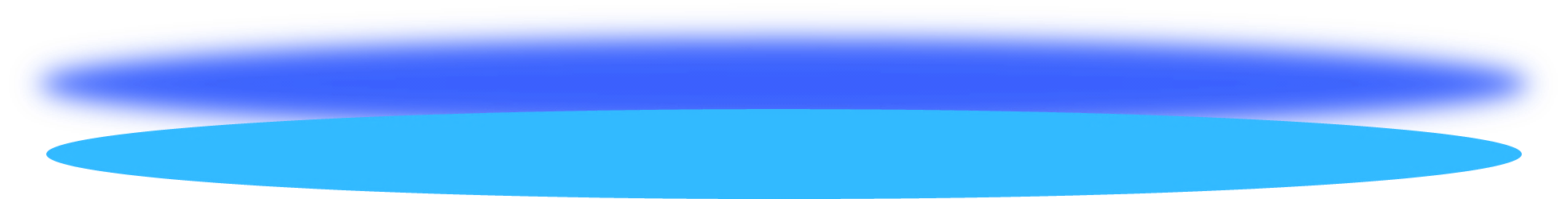 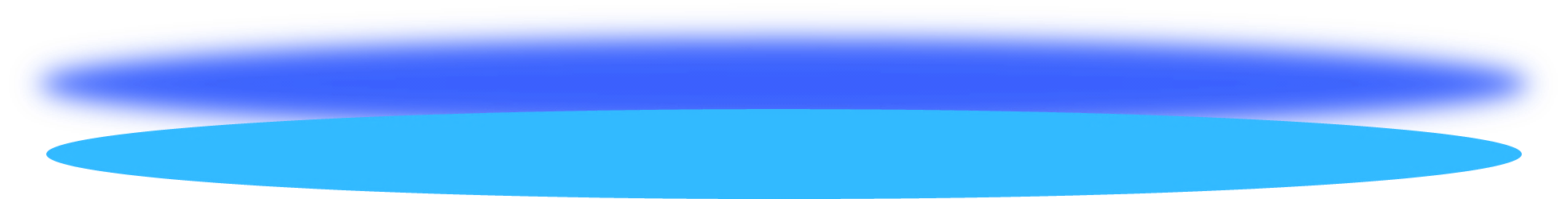 在此添加标题
在此添加标题
点击添加文字说明详情介绍点击添加文字说明详情介绍
点击添加文字说明详情介绍点击添加文字说明详情介绍
在此添加标题
01
点击添加文字说明详情介绍点击添加文字说明详情介绍点击添加文字说明详情介绍点击添加文字说明详情介绍
在此添加标题
02
点击添加文字说明详情介绍点击添加文字说明详情介绍点击添加文字说明详情介绍点击添加文字说明详情介绍
在此添加标题
03
点击添加文字说明详情介绍点击添加文字说明详情介绍点击添加文字说明详情介绍点击添加文字说明详情介绍
添加标题
在此添加标题
04
点击添加文字说明详情介绍点击添加文字说明详情介绍点击添加文字说明详情介绍点击添加文字说明详情介绍
在此添加标题
05
点击添加文字说明详情介绍点击添加文字说明详情介绍点击添加文字说明详情介绍点击添加文字说明详情介绍
01
01
02
03
04
点击添加文字说明详情介绍点击添加文字说明详情介绍
添加标题
OPTION
OPTION
OPTION
OPTION
OPTION
添加标题
添加标题
添加标题
添加标题
02
点击添加文字说明详情介绍点击添加文字说明详情介绍
添加标题
OPTION
点击添加文字说明详情介绍点击添加文字
点击添加文字说明详情介绍点击添加文字
点击添加文字说明详情介绍点击添加文字
点击添加文字说明详情介绍点击添加文字
03
点击添加文字说明详情介绍点击添加文字说明详情介绍
添加标题
OPTION
04
点击添加文字说明详情介绍点击添加文字说明详情介绍
添加标题
OPTION
添加
标题
添加标题
点击添加文字说明详情介绍点击添加文字说明详情介绍

点击添加文字说明详情介绍点击添加文字说明详情介绍点击添加文字说明详情介绍点击添加文字说明详情介绍

点击添加文字说明详情介绍点击添加文字说明详情介绍
02
03
04
01
ITEM
ITEM
ITEM
ITEM
在此添加标题
在此添加标题
在此添加标题
在此添加标题
点击添加文字说明详情介绍点击添加文字说明详情介绍
点击添加文字说明详情介绍点击添加文字说明详情介绍
点击添加文字说明详情介绍点击添加文字说明详情介绍
点击添加文字说明详情介绍点击添加文字说明详情介绍
2011
2012
2014
2017
标题
标题
标题
标题
单击添加详细文字说明，或复制文本黏贴自此右键只保留文字单击添加详细文字说明，或复制文本黏贴自此右键只保留文字单击添加详细文字说明，或复制文本黏贴自此右键只保留文字单击添加详细文字说明，或复制文本黏贴自此右键只保留文字
单击添加详细文字说明，或复制文本黏贴自此右键只保留文字单击添加详细文字说明，或复制文本黏贴自此右键只保留文字单击添加详细文字说明，或复制文本黏贴自此右键只保留文字单击添加详细文字说明，或复制文本黏贴自此右键只保留文字
点击添加标题
单击添加详细文字说明，或复制文本黏贴自此右键只保留文字单击添加详细文字说明，或复制文本黏贴自此右键只保留文字单击添加详细文字说明，或复制文本黏贴自此右键只保留文字单击添加详细文字说明，或复制文本黏贴自此右键只保留文字
在此添加标题
在此添加标题
在此添加标题
点击添加文字说明详情介绍点击添加文字说明详情介绍
点击添加文字说明详情介绍点击添加文字说明详情介绍
点击添加文字说明详情介绍点击添加文字说明详情介绍
在此添加标题
在此添加标题
在此添加标题
点击添加文字说明详情介绍点击添加文字说明详情介绍
点击添加文字说明详情介绍点击添加文字说明详情介绍
点击添加文字说明详情介绍点击添加文字说明详情介绍
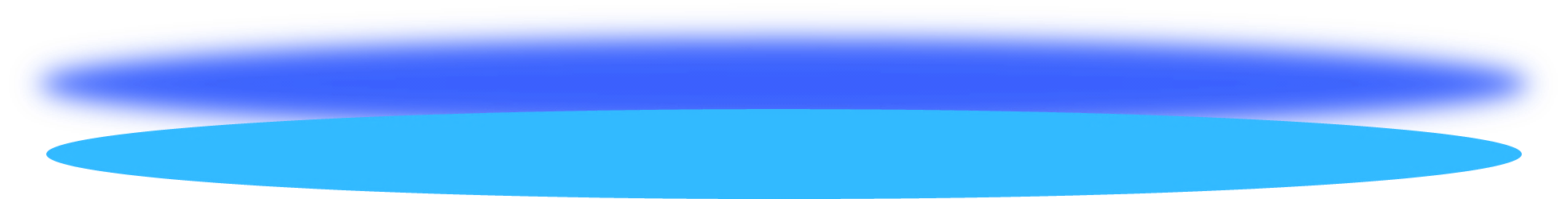 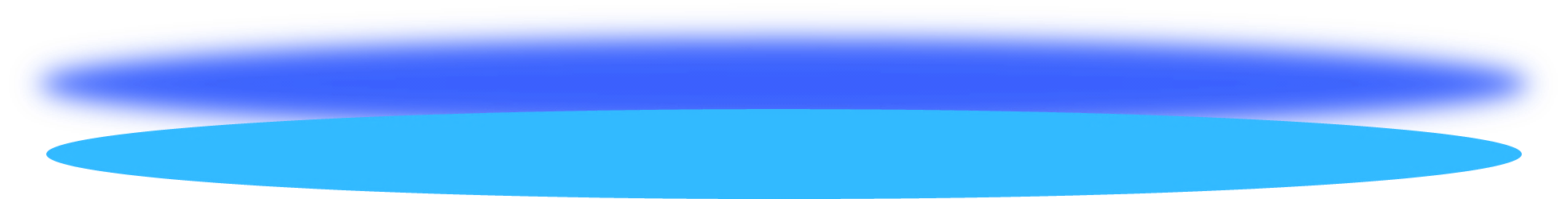 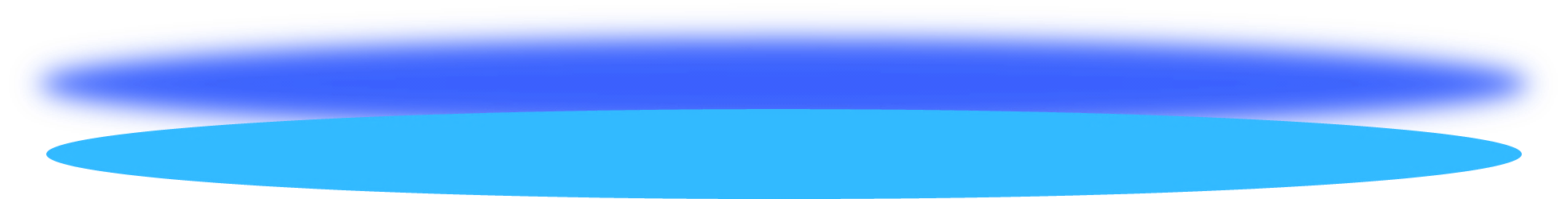 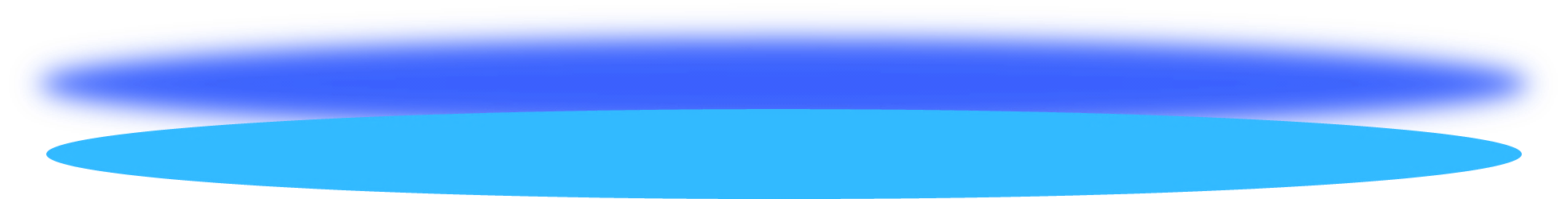 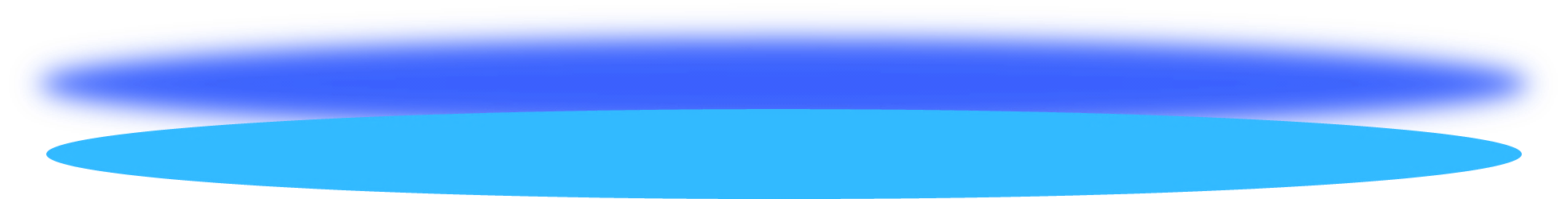 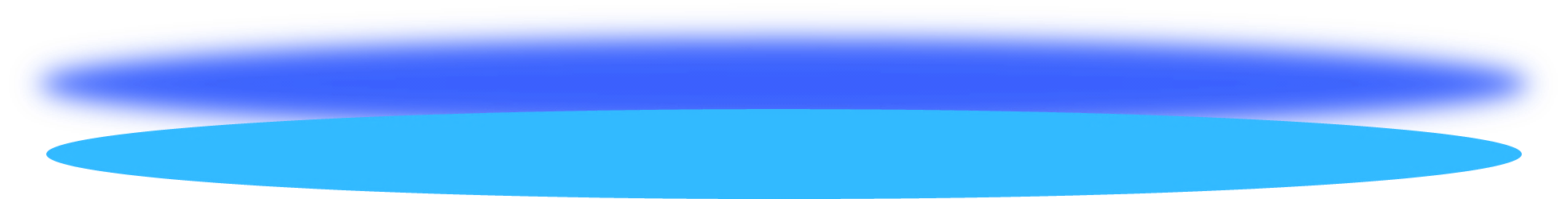 添加标题
50%
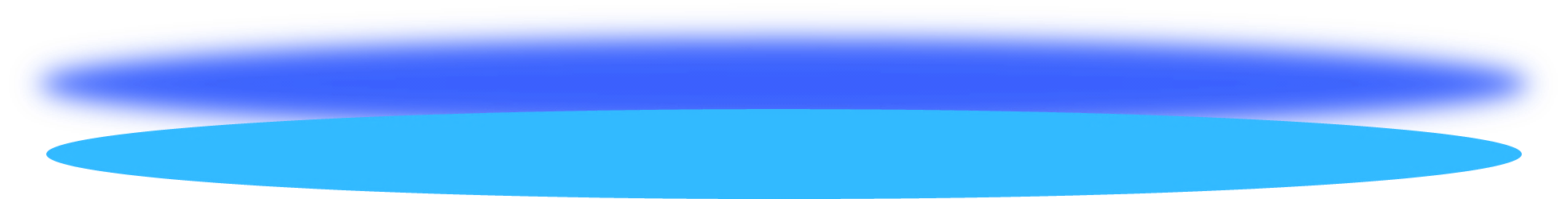 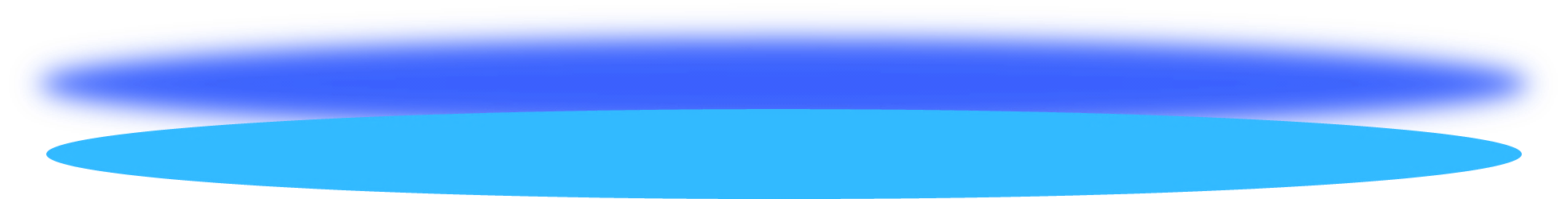 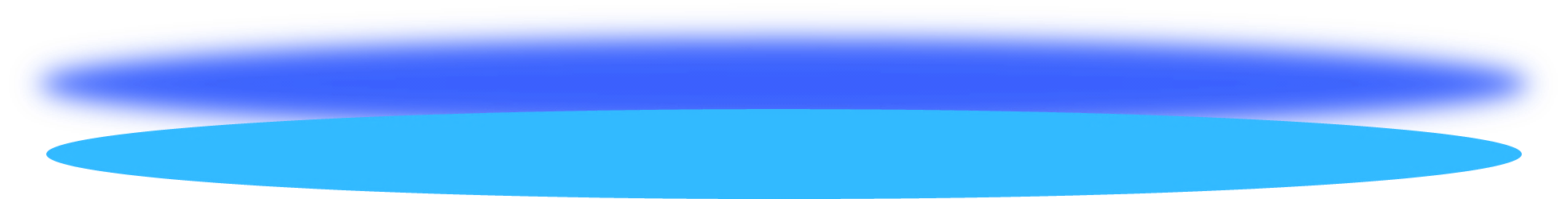 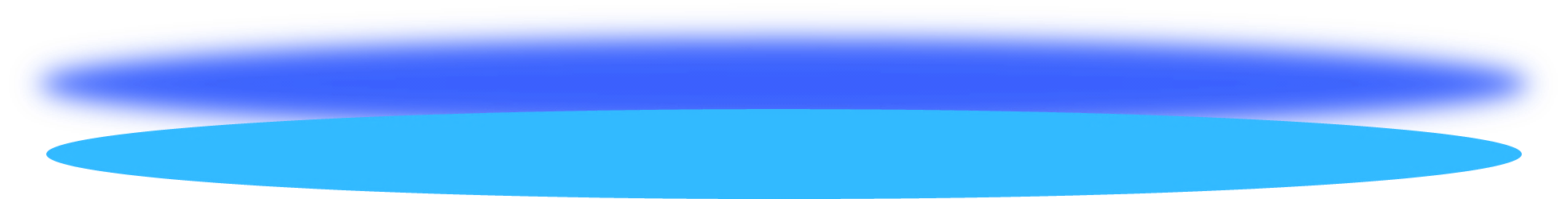 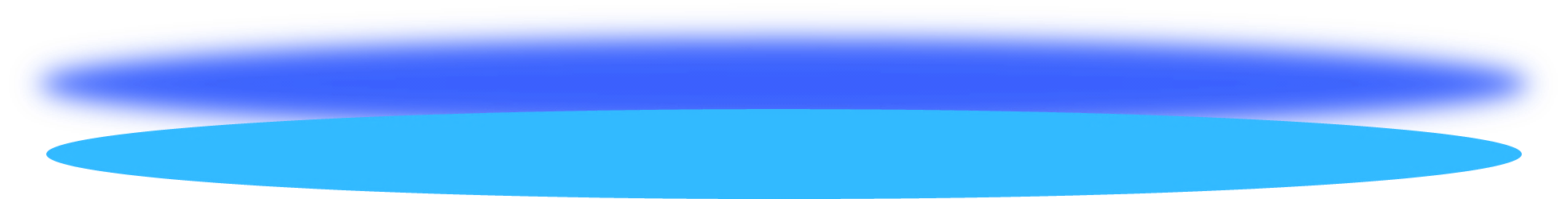 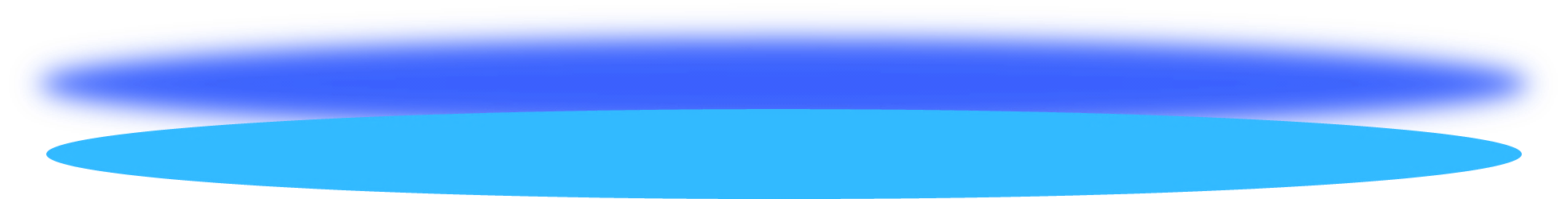 添加标题
60%
添加标题
点击添加文字说明详情介绍点击添加文字说明详情介绍

点击添加文字说明详情介绍点击添加文字说明详情介绍点击添加文字说明详情介绍点击添加文字说明详情介绍

点击添加文字说明详情介绍点击添加文字说明详情介绍
70%
添加标题
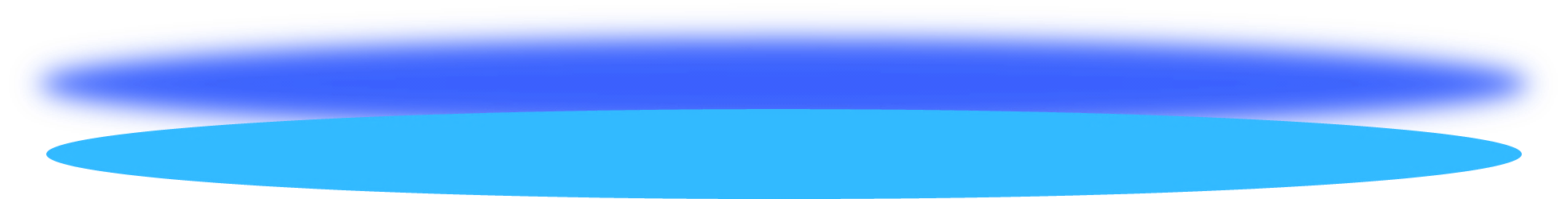 40%
添加标题
90%
添加标题
添加标题
65%
在此添加标题
点击添加文字说明详情介绍点击添加文字说明详情介绍
在此添加标题
在此添加标题
点击添加文字说明详情介绍点击添加文字说明详情介绍
点击添加文字说明详情介绍点击添加文字说明详情介绍
在此添加标题
在此添加标题
点击添加文字说明详情介绍点击添加文字说明详情介绍
点击添加文字说明详情介绍点击添加文字说明详情介绍
在此添加标题
在此添加标题
点击添加文字说明详情介绍点击添加文字说明详情介绍
点击添加文字说明详情介绍点击添加文字说明详情介绍
在此添加标题
在此添加标题
点击添加文字说明详情介绍点击添加文字说明详情介绍
点击添加文字说明详情介绍点击添加文字说明详情介绍
在此添加标题
01
点击添加文字说明详情介绍点击添加文字说明详情介绍点击添加文字说明详情介绍点击添加文字说明详情介绍
在此添加标题
02
点击添加文字说明详情介绍点击添加文字说明详情介绍点击添加文字说明详情介绍点击添加文字说明详情介绍
在此添加标题
03
点击添加文字说明详情介绍点击添加文字说明详情介绍点击添加文字说明详情介绍点击添加文字说明详情介绍
在此添加标题
04
点击添加文字说明详情介绍点击添加文字说明详情介绍点击添加文字说明详情介绍点击添加文字说明详情介绍
在此添加标题
05
点击添加文字说明详情介绍点击添加文字说明详情介绍
01
在此添加标题
在此添加标题
04
点击添加文字说明详情介绍点击添加文字说明详情介绍
点击添加文字说明详情介绍点击添加文字说明详情介绍
03
在此添加标题
在此添加标题
点击添加文字说明详情介绍点击添加文字说明详情介绍
点击添加文字说明详情介绍点击添加文字说明详情介绍
02
在此添加标题
在此添加标题
点击添加文字说明详情介绍点击添加文字说明详情介绍
点击添加文字说明详情介绍点击添加文字说明详情介绍
06
单击添加详细文字说明，或复制文本黏贴自此右键只保留文字单击添加详细文字说明，或复制文本黏贴自此右键只保留文字单击添加详细文字说明，或复制文本黏贴自此右键只保留文字单击添加详细文字说明，或复制文本黏贴自此右键只保留文字
05
在此添加标题
点击添加文字说明详情介绍点击添加文字说明详情介绍
在此添加标题
在此添加标题
12
点击添加文字说明详情介绍点击添加文字说明详情介绍点击添加文字说明详情介绍点击添加文字说明详情介绍
点击添加文字说明详情介绍点击添加文字说明详情介绍点击添加文字说明详情介绍点击添加文字说明详情介绍
9
3
在此添加标题
在此添加标题
点击添加文字说明详情介绍点击添加文字说明详情介绍点击添加文字说明详情介绍点击添加文字说明详情介绍
点击添加文字说明详情介绍点击添加文字说明详情介绍点击添加文字说明详情介绍点击添加文字说明详情介绍
6
在此添加标题
在此添加标题
点击添加文字说明详情介绍点击添加文字说明详情介绍点击添加文字说明详情介绍点击添加文字说明详情介绍
点击添加文字说明详情介绍点击添加文字说明详情介绍点击添加文字说明详情介绍点击添加文字说明详情介绍
在此添加标题
点击添加文字说明详情介绍点击添加文字说明详情介绍
01
在此添加标题
02
06
在此添加标题
在此添加标题
点击添加文字说明详情介绍点击添加文字说明详情介绍
点击添加文字说明详情介绍点击添加文字说明详情介绍
点击添加文字说明详情介绍点击添加文字说明详情介绍
添加
标题
03
05
在此添加标题
在此添加标题
点击添加文字说明详情介绍点击添加文字说明详情介绍
点击添加文字说明详情介绍点击添加文字说明详情介绍
04
在此添加标题
点击添加文字说明详情介绍点击添加文字说明详情介绍
添加标题一
点击添加文字说明详情介绍点击添加文字说明详情介绍点击添加文字说明详情介绍点击添加文字说明详情介绍
添加标题二
点击添加文字说明详情介绍点击添加文字说明详情介绍点击添加文字说明详情介绍点击添加文字说明详情介绍
添加标题三
点击添加文字说明详情介绍点击添加文字说明详情介绍点击添加文字说明详情介绍点击添加文字说明详情介绍
添加标题四
点击添加文字说明详情介绍点击添加文字说明详情介绍点击添加文字说明详情介绍点击添加文字说明详情介绍
标题
在此添加标题
在此添加标题
点击添加文字说明详情介绍点击添加文字说明详情介绍
04
02
03
01
点击添加文字说明详情介绍点击添加文字说明详情介绍
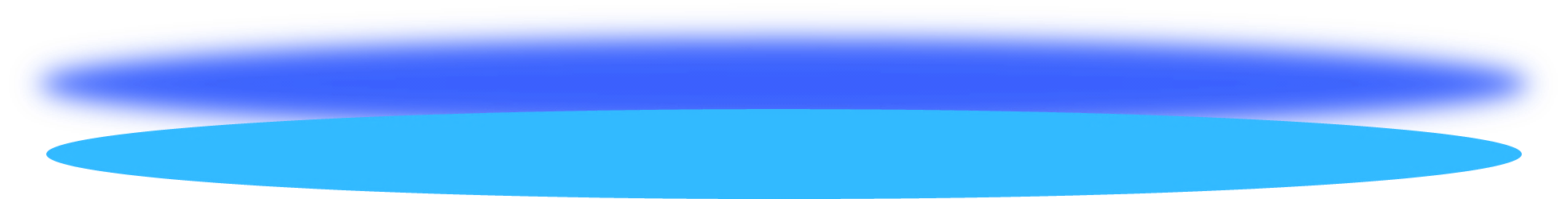 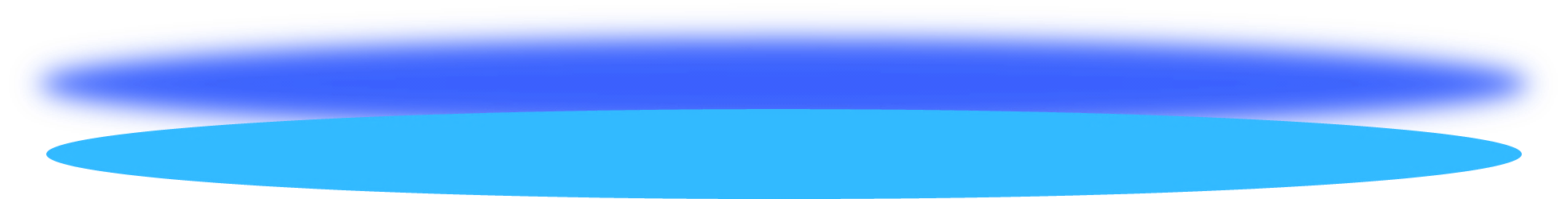 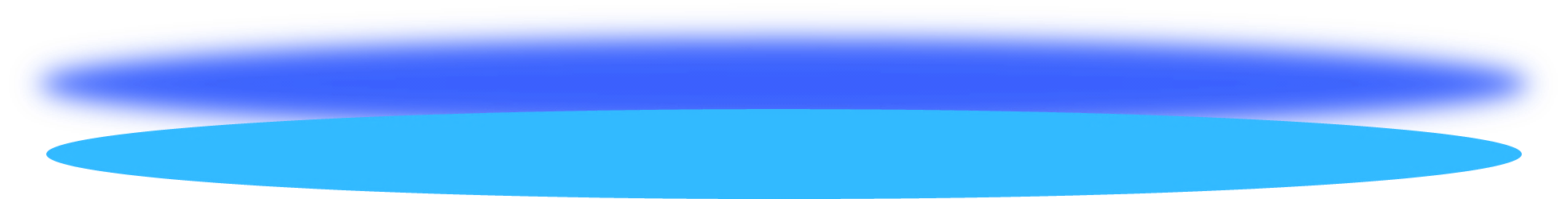 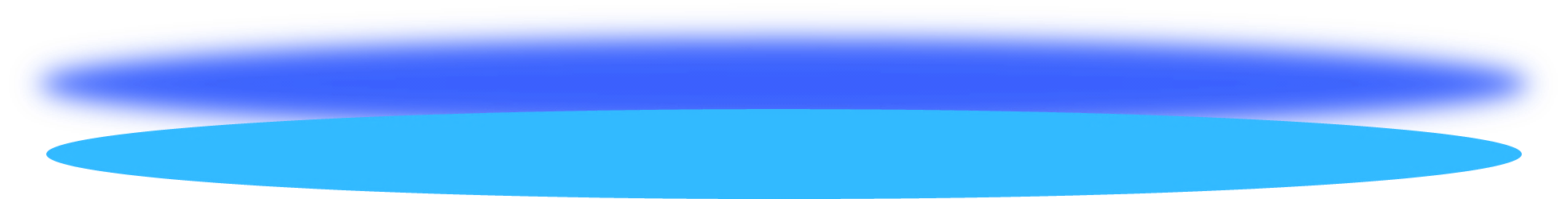 30%
50%
OPTION
OPTION
OPTION
OPTION
在此添加标题
在此添加标题
点击添加文字说明详情介绍点击添加文字说明详情介绍
点击添加文字说明详情介绍点击添加文字说明详情介绍
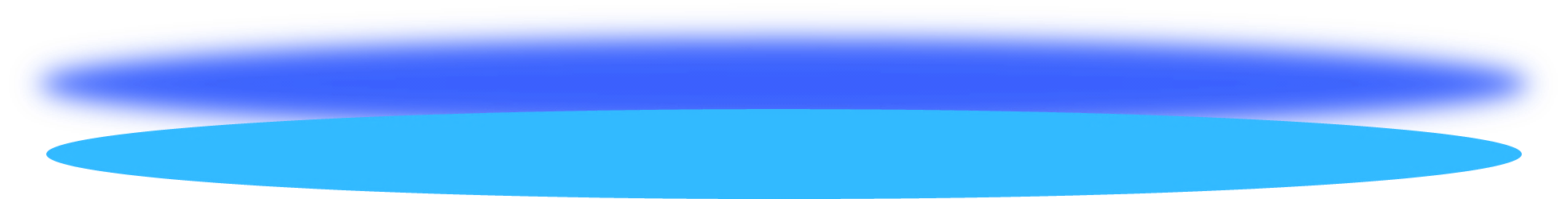 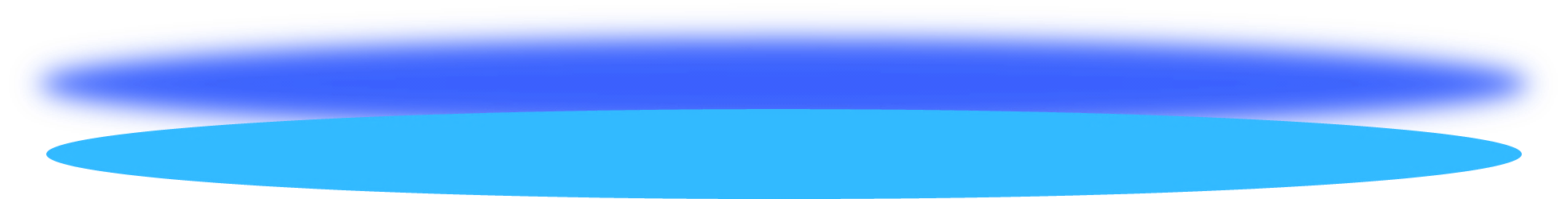 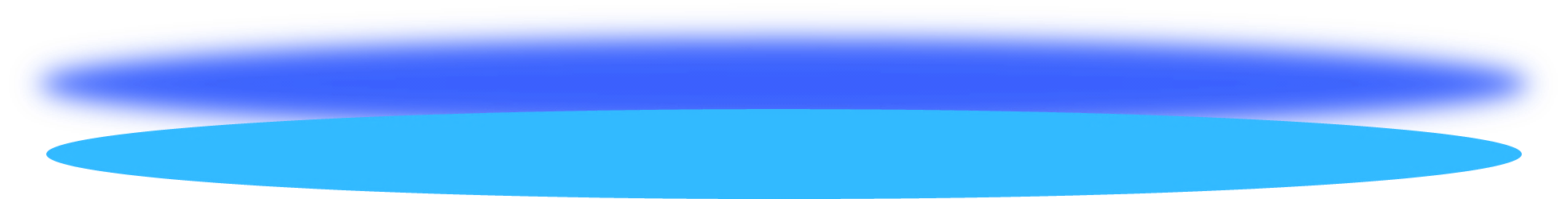 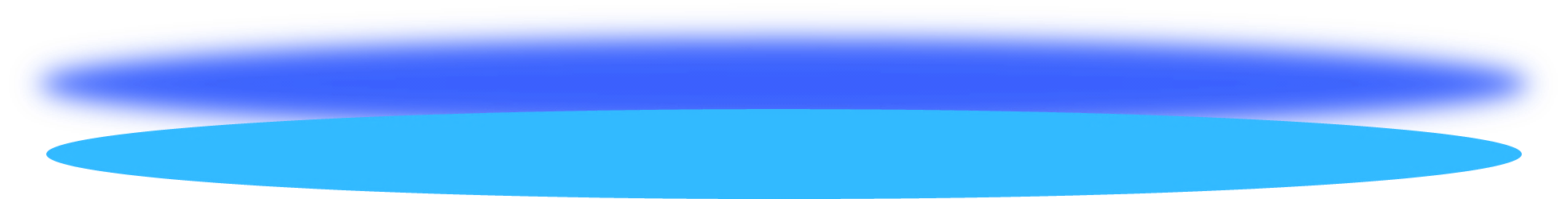 70%
90%
在此添加标题
在此添加标题
点击添加文字说明详情介绍点击添加文字说明详情介绍点击添加文字说明详情介绍点击添加文字说明详情介绍
点击添加文字说明详情介绍点击添加文字说明详情介绍点击添加文字说明详情介绍点击添加文字说明详情介绍
在此添加标题
在此添加标题
点击添加文字说明详情介绍点击添加文字说明详情介绍点击添加文字说明详情介绍点击添加文字说明详情介绍
点击添加文字说明详情介绍点击添加文字说明详情介绍点击添加文字说明详情介绍点击添加文字说明详情介绍
在此添加标题
点击添加文字说明详情介绍点击添加文字说明详情介绍点击添加文字说明详情介绍点击添加文字说明详情介绍
标题 01
在此添加标题
点击添加文字说明详情介绍点击添加文字说明详情介绍点击添加文字说明详情介绍点击添加文字说明详情介绍
标题 03
在此添加标题
在此添加标题
点击添加文字说明详情介绍点击添加文字说明详情介绍点击添加文字说明详情介绍点击添加文字说明详情介绍
标题 02
点击添加文字说明详情介绍点击添加文字说明详情介绍点击添加文字说明详情介绍点击添加文字说明详情介绍
标题 04
添加标题
在此添加标题
01
02
03
点击添加文字说明详情介绍点击添加文字说明详情介绍点击添加文字说明详情介绍点击添加文字说明详情介绍

        点击添加文字说明详情介绍点击添加文字说明详情介绍
点击添加文字说明详情介绍点击添加文字说明详情介绍
点击添加文字说明详情介绍点击添加文字说明详情介绍
OPTION
OPTION
OPTION
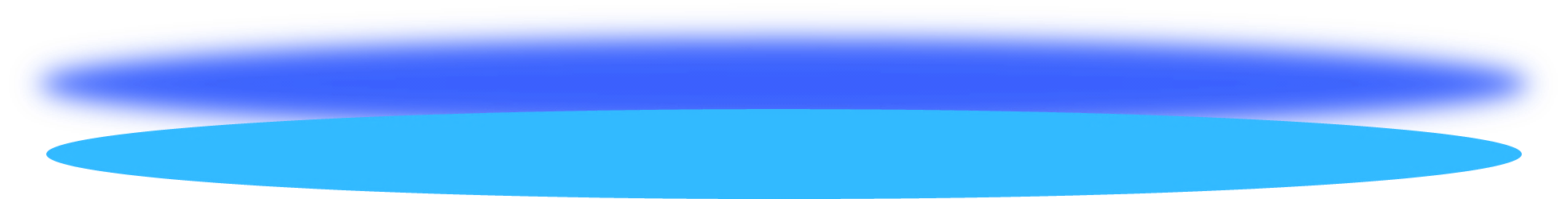 在此添加标题
点击添加文字说明详情介绍点击添加文字说明详情介绍
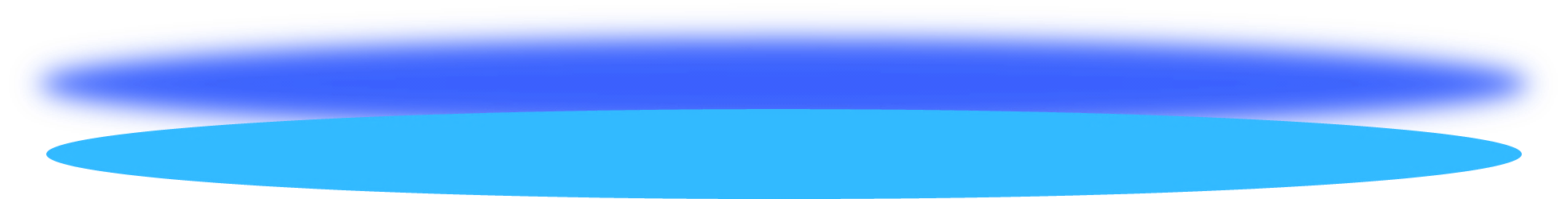 在此添加标题
点击添加文字说明详情介绍点击添加文字说明详情介绍
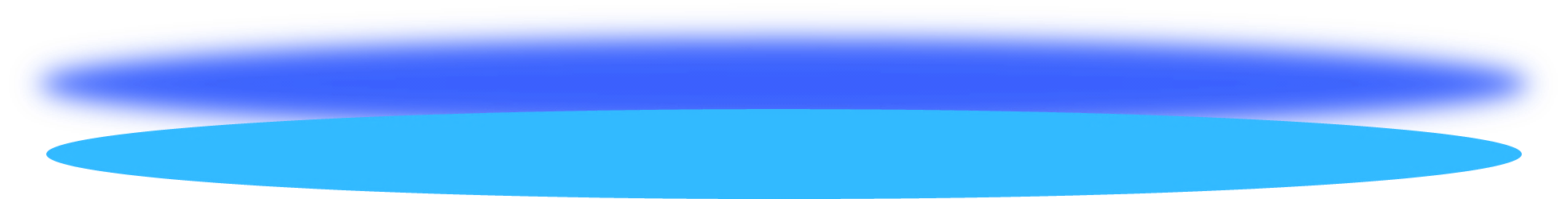 谢谢观赏